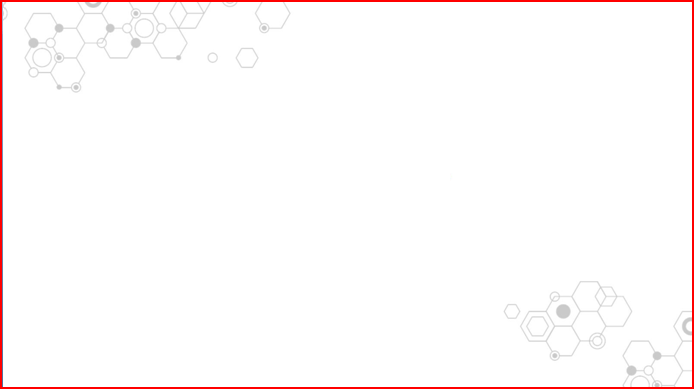 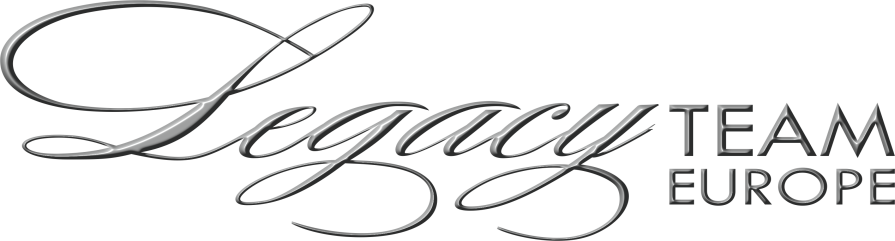 Príčiny stárnutia  a civilizačných ochorení,  alebo

         ako pridať k svojemu životu 20 rokov vo vysokej kvalite.

                            Pretože, je normálne byť zdravý.
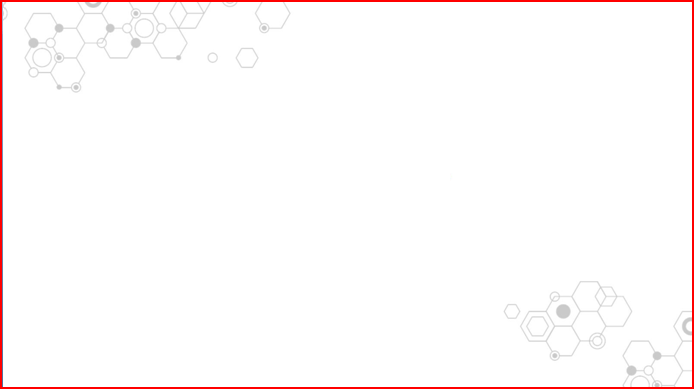 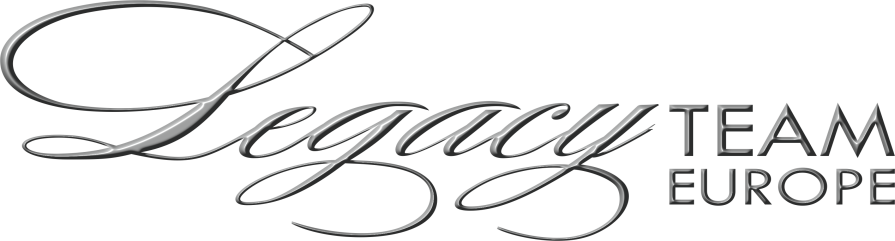 -Všetci sa rodíme s určitým potenciálom zdravia

-Dnes sa môžeme dožiť 100 rokov a aj viac...

-Každý chce radu / návod, čo robiť ... a to právom.

-Ku každému prístroju dnes existuje návod k obsluhe, ale ako zaobchádzať zo  svojím telom?

-Vždy a v akomkoľvek veku je rozhodujúca   kvalita života      

 ... a ako na to?
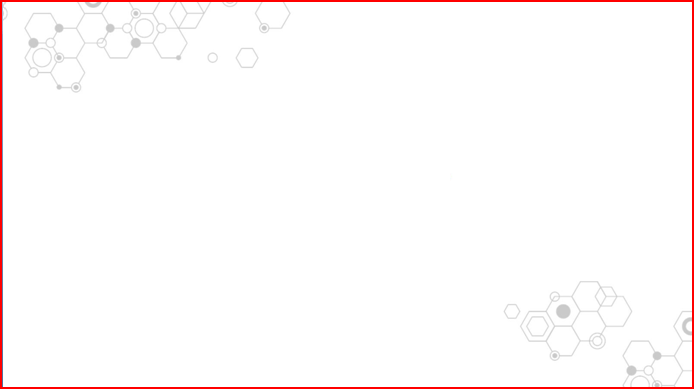 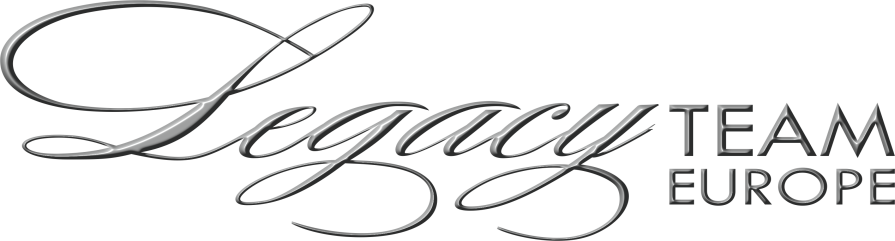 Ponúkame vám riešenie, ako si udržať svoje  biochemické zdravie,  prípadne
.... ako už vzniknuté poruchy odstrániť.

Dajme STOP   alergiám, neplodnosti, depresiám, bolestiam a iným  katastrofám.

Ako bonus získame  pružnú chrbticu,  telo,  cievy  a  jasnú myseľ   

Získame anti-aging (v zmysle bunkového zdravia)
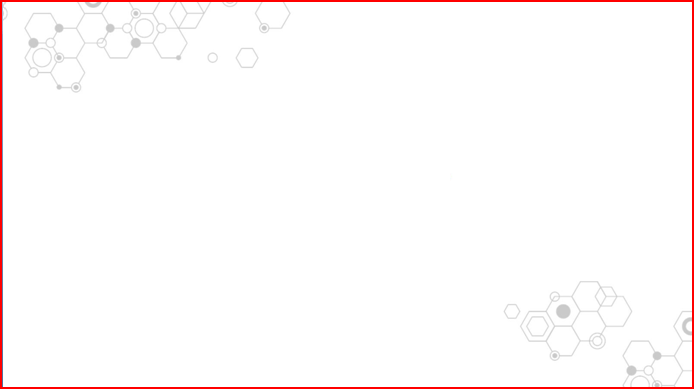 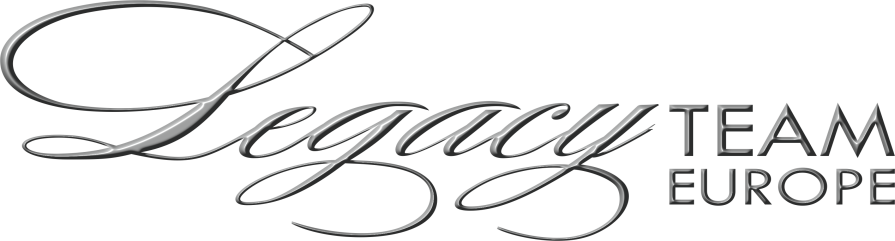 -Biochemické  zdravie  je pomerne nový pojem

-Pribúda pacientov, ktorí nechcú chemické lieky
-Biochemické zdravie nie je produkt alternatívnej medicíny, ale ani nepatrí 
  k alopatickej medicíne
-Bioch.zdravie je postavené na dôkazoch takzvanej   „Evidence  Base Medicine“

-Človek je obrovská biochemická továreň a každú sekundu prebieha
  centrálny biochemický cyklus - na ktorého konci je toxická aminokyselina –   
  Homocysteín  (Hcy)

-Tento prírodný zákon funguje nekompromisne...
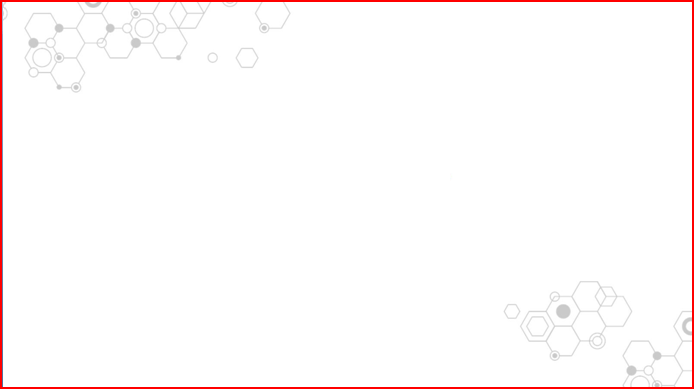 Máme v rukách úžasný nástroj, ako pomôcť ľuďom.

Náš produkt   ProArgi-9+   je jediný potravinový doplnok na svete, ktorý je          v knihe liekov  PDR  a je celosvetovo najkvalitnejší zdroj  L- Arginínu.
Je zostavený na základe Nobelovej ceny za rok 1989                                                 Dr.Ignarra a jeho dvoch kolegov.
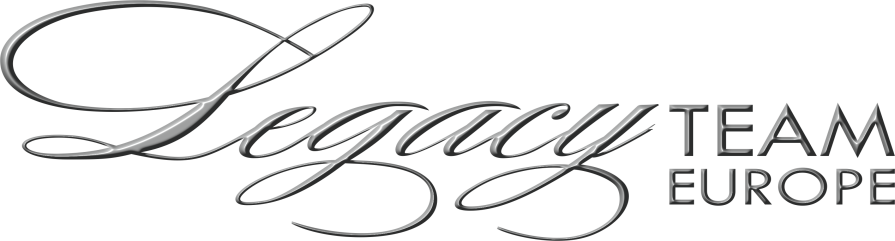 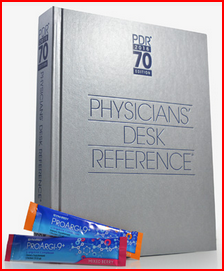 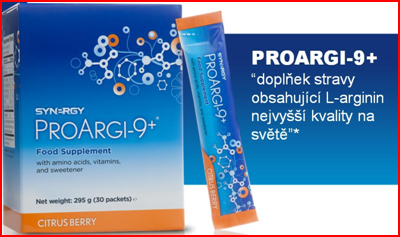 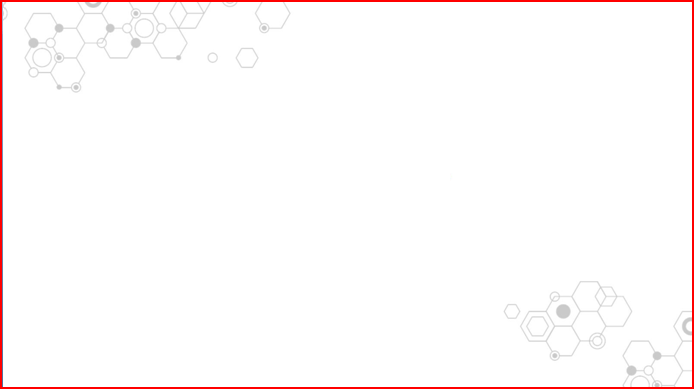 ProArgi-9+ 

Tvorí v našom tele  OXID DUSÍKA (NO- kysličník dusnatý)  a ten pôsobí proti:                                        
KVO,      cukrovke,      erektilnej  dysfunkcii,                                                                     reumatickej artritíde,      rakovine,      vredom,                                                                     močovej inkontinencii,      infekciám,    alzheimerovej chorobe,                                     zápalovým ochoreniam,     rostrúsenej skleróze    atď...

a  metabolizuje HOMOCYSTEÍN  (Hcy)


Poďme sa teda pozrieť, čo tieto dva pojmy
NO  a  Hcy  znamenajú.
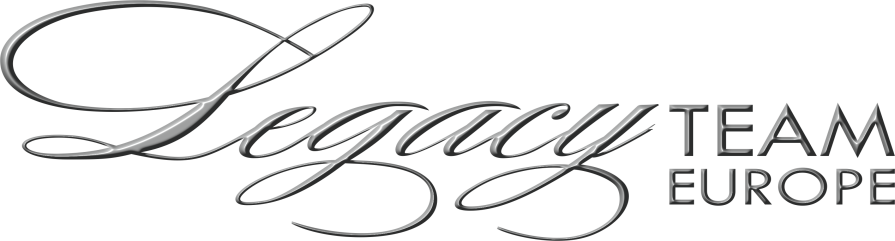 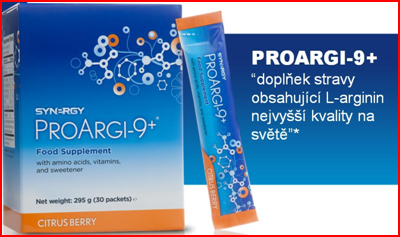 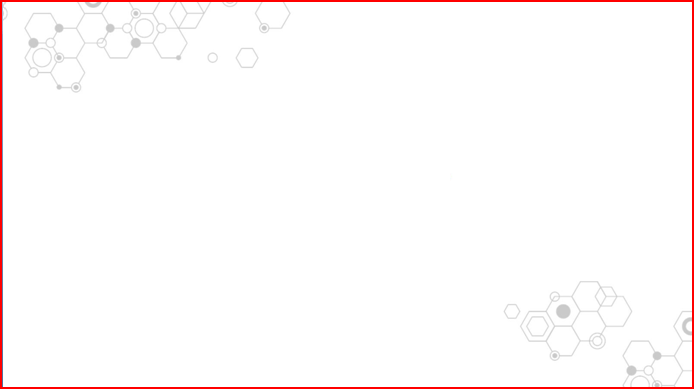 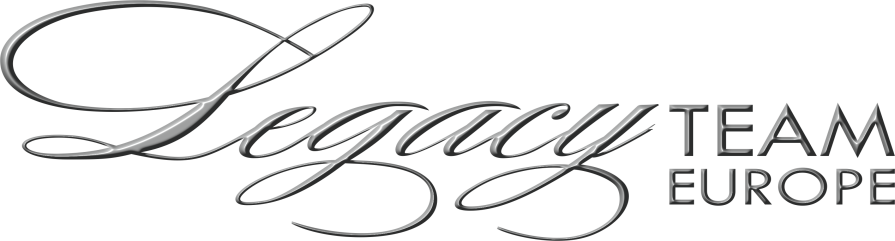 NO - oxid dusíka

Väčšina ľudí sa o svoj  KVS (kardiovaskulárny systém) moc nezaujíma, pokiaľ
sa niečo nestane...
Každá časť tela potrebuje k životu kyslík a živiny, ktoré im 24hod./D dodáva  náš KVS.
NO  je pre zdravý KVS nepostrádateľný.
Naše telo NO prirodzene produkuje do 20-25 r. života.

Potom sa ale produkcia NO začína znižovať a po 40-ke sa zníži na minimum.
To spôsobuje v tele degeneratívne zmeny a stárnutie.
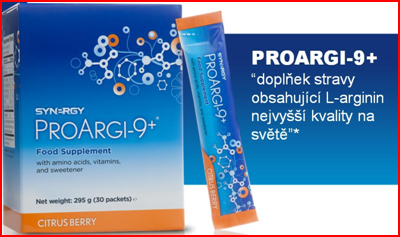 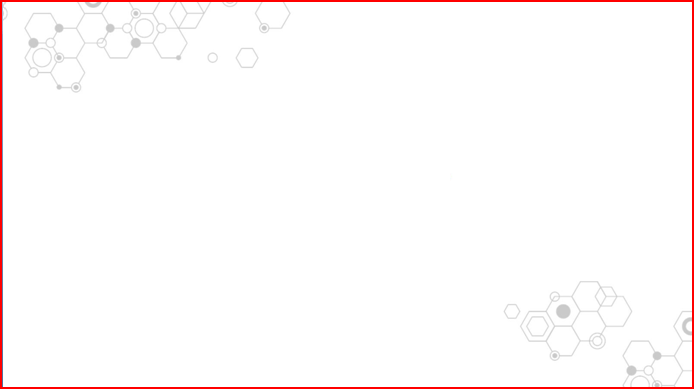 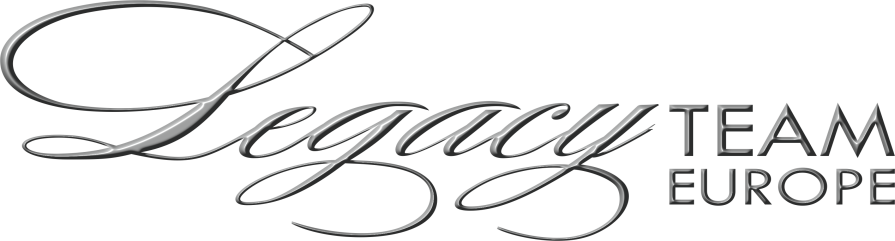 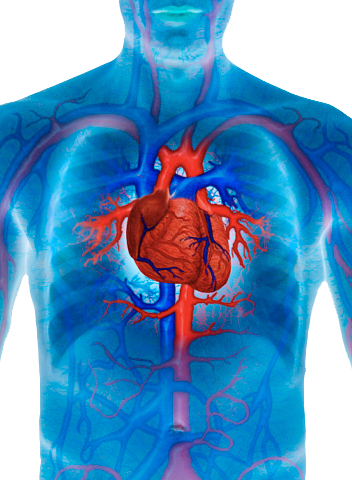 Náš  KVS  tvoria srdce, cievy, žily a  vlásočnice.

Ich dĺžka je vyše 160.000 km (4x okolo zemegule)  a krv
prejde túto trasu asi 1x za minútu.
Srdce urobí 100.000 úderov/D.
Za 24hod. Prečerpá 7.600 l krvi
Pokiaľ je náš KVS –O.K. sme zdraví a telo dostáva kyslík a živiny.
U miliónov ľudí to však tak nefunguje.
Woody Allen raz povedal, že z tohoto sveta nikto neodchádza živý...

Štatistiky ukazujú, že onkologické a srdcovo-cievne ochorenia
sú príčinou 75% úmrtí.
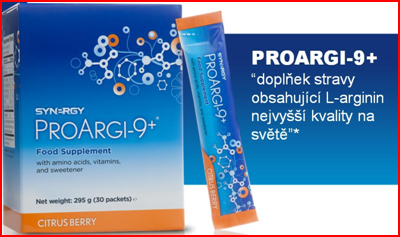 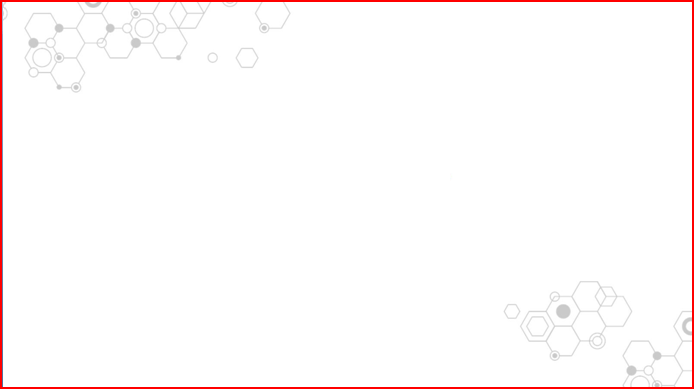 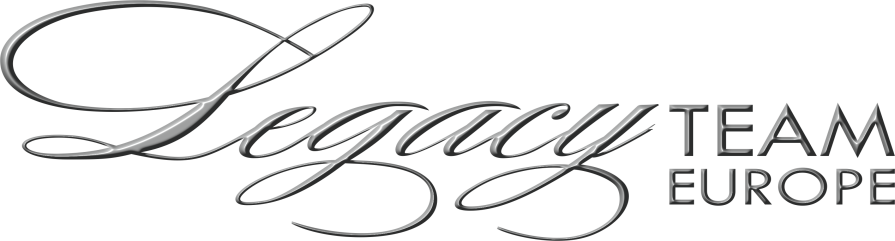 Väčšine KVO môžeme zabrániť

Či sa jedná o: - vysoký krvný tlak (hypertenzia)
                         - aterosklerózu
                         - infarkt, mŕtvicu
                         - cholesterol
                         - krvný cukor
                         - Hcy (Homocysteín)
                         - nadváha
                         - stres
Výstielka zdravých tepien (endotel) je hladká ako teflón.
Nezdravý endotel pripomína suchý zips, na ktorom                                                        sa zachycujú pláty a tie sa postupne zväčšujú.

NO - čistí cievy od plátov
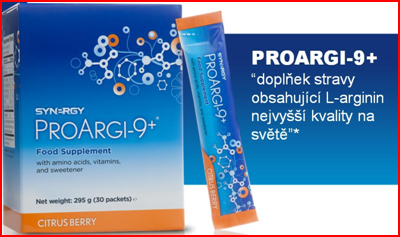 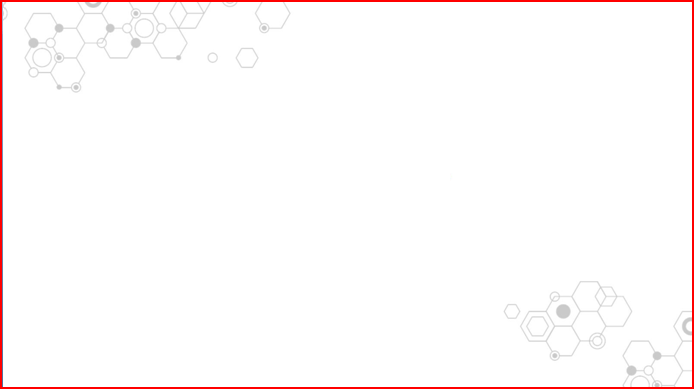 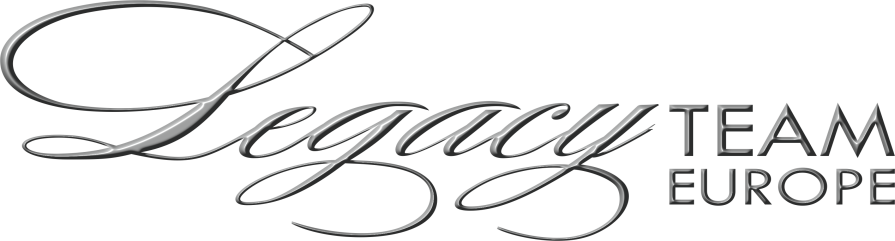 Srdcový infarkt (myocardu)
Krvné zrazeniny a pláty v tepnách zabránia prísunu kyslíka k srdcu, čo spôsobí, že
časť srdcového tkaniva odumrie.
NO – chráni pred infarktom tým, že znižuje krvný tlak a cholesterol a zlepšuje
krvný obeh. 

Mozgová mŕtvica
Krvná zrazenina sa zachytí v cievach idúcich k mozgu. Výsledkom je poškodenie
mozgu, invalidita a aj smrť.
NO – má dve hlavné zbrane:
1-pôsobí ako prevencia proti tvorbe krv.zrazenín.
2-zabraňuje vytváraniu plátov v cievach.
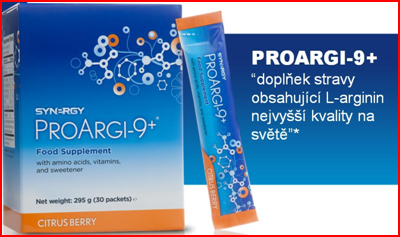 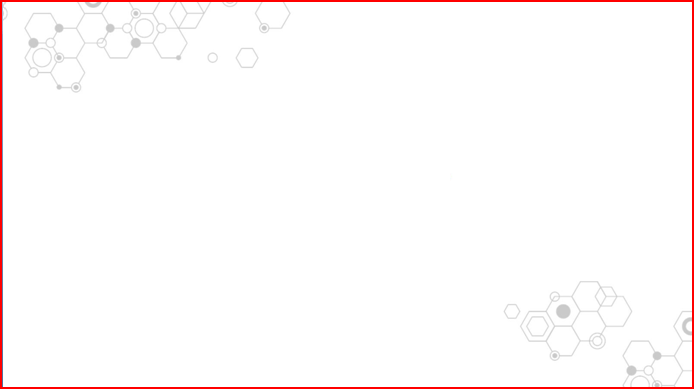 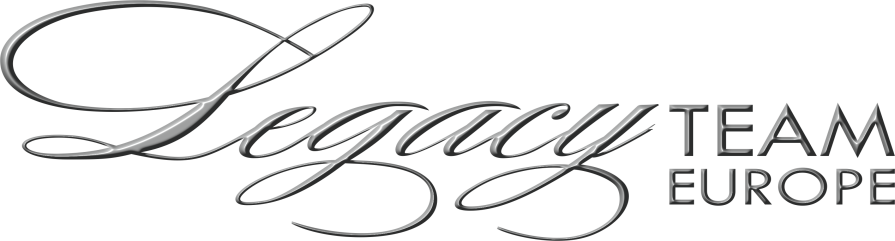 Cholesterol
Vyskytuje sa v krvi v dvoch formách:
1-ako Lipoproteín s nízkou hustotou    (LDL)  „zlý cholesterol“
2-ako Lipoproteín s vysokou hustotou (HDL) „dobrý cholesterol“
LDL sa hromadí v tepnách a HDL  ho odstraňuje...

Možno vám už lekár povedal, že je potrebné znížiť váš krvný tlak, tep a zlepšiť
priechodnosť ciev.
Lekársky arzenál v boji proti KVO sú väčšinou   statíny,  diuretiká  či  beta-blokátory.
Medzi týmito doporučeniami bude asi jedno chýbať....
A to je NO – zásadná stratégia podporujúca zdravie.
NO – pomáha udržovať pružnosť ciev, lebo je to  „signálna molekula“,  ktorá
oznamuje cievam, že je treba, aby sa rozšírili.
Chirurgický zákrok je často rizikový a neúčinný a  Dr.Ignarro získal Nobelovu cenu
za to, že nám ukázal iné, účinnejšie riešenie pri KVO a ich prevencii.
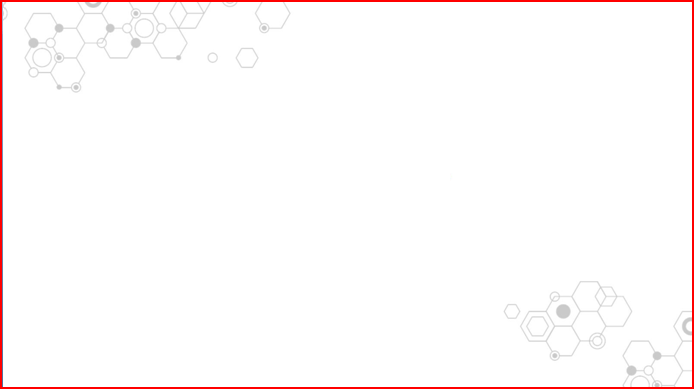 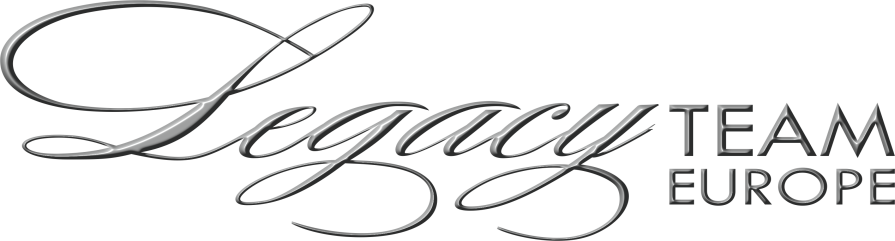 Ako zavrieť dvere pred KVO ?
V priebehu života dochádza k narušovaniu endotelu nezdravým život.štýlom,
toxínmi zo život.prostredia a procesom stárnutia.
NO - uvoľnuje a rozširuje cievy, aby krv mohla účinne zásobovať srdce.
        - zabraňuje tvorbe krvných zrazenín.
        - zabraňuje tvorbe a čistí aterosklerotické pláty v cievach.
        - pomáha znižovať LDL.
        - pomáha imunit.systému pri ničení infekč.baktérií, vírov a parazitov.
        - obmedzuje tvorbu rakovinových buniek.
        - pomáha pri fungovaní pamäti.
        - je prevencia Alzheimerovej choroby.
        - znižuje opuchy pri artritíde.
        - bráni rozvoju žalúdočných vredov.
        - ako neurotransmiter zvyšuje prekrvovanie genitálií a ich normálnu funkciu.
        - je to silný antioxydant (1000x silnejší, ako prírodné antioxydanty).
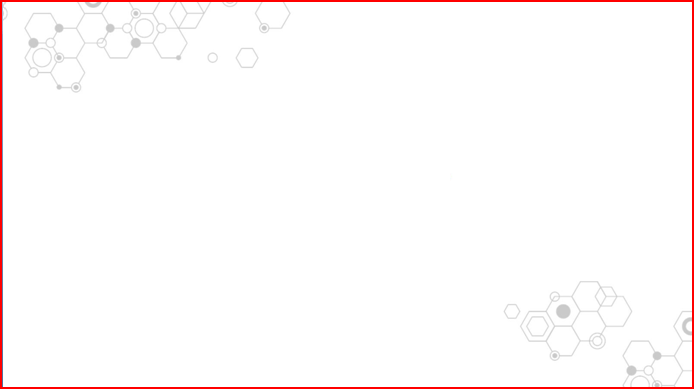 Homocysteín (Hcy) -  čo to vlastne je?

Je to toxická aminokyselina, konečný produkt normálnej látkovej premeny, ktorá je   neustála a vzniká každú sekundu v každej našej bunke.
Mal by sa rozložiť (metabolizovať) na dve životne dôležité látky:
      1 -  S-Adenosyl-Methionin  (SAM)
      2 – Glutathion
Ako zabezpečíme, aby Hcy správne metabolizoval?
Musíme prijať dostatočné množstvo  Kyseliny listovej a vitamínov B6  a  B12                a zabezpečiť, aby ich naše telo prijalo a aj na 100% spracovalo.
Akonáhle Hcy nemetabolizuje na 100%, tým že je toxický, bunka ho vypudí do krvi
a tam jeho hladina stúpa...
zvýšená hladina Hcy v krvi = HyperHomocysteínémia  (HyHcy)
a  zvýšený Hcy napáda cievne steny (endotel).

HyHcy postihuje aj deti, mládež a športovcov!
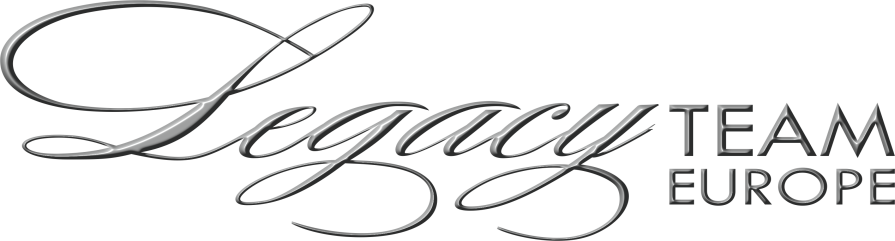 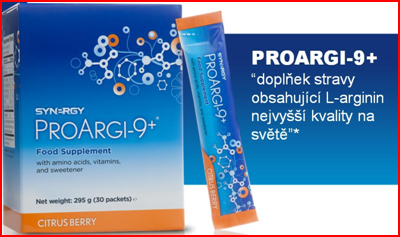 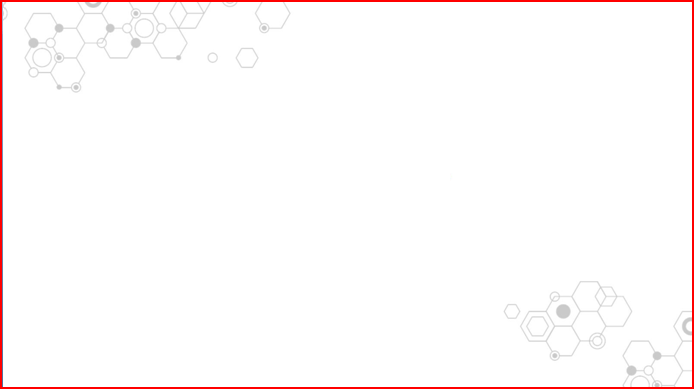 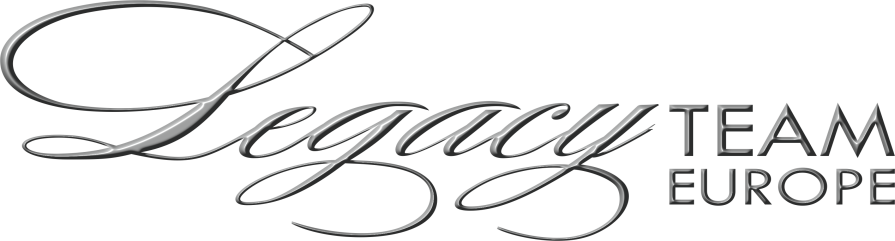 HyHcy - zapríčiňuje v tele zápaly, 
čo postihuje náš mozog, náladu a psychiku. 
Telo nie je dostatočne zásobené kyslíkom a výživnými látkami, čo spôsobuje
nedostatok v orgánoch a bunkách... a zároveň jedy a odpadové látky z buniek
nemôžu byť odtransportované a dochádza k prekysleniu a otráveniu bunk.tkaniva,
a to znamená obmedzenú funkčnosť.

Nakoľko cievy zásobujú všetky naše orgány, tkanivá, kosti, kĺby, kožu a svaly,
je tým pádom postihnuté celé telo!
Čiže HyHcy – je toho všetkého spúšťač a postihuje všetky naše orgány a začnú sa
prejavovať symptómy civilizač.ochorení, ako:
Osteoporóza,  diabetes,  depresia, srdcovo-cievne ochorenia,
mŕtvica,  infarkt   atď...
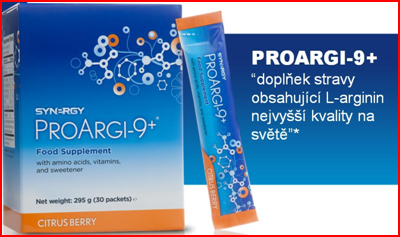 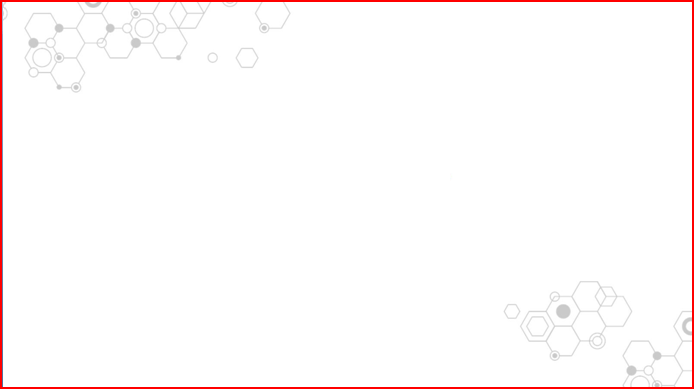 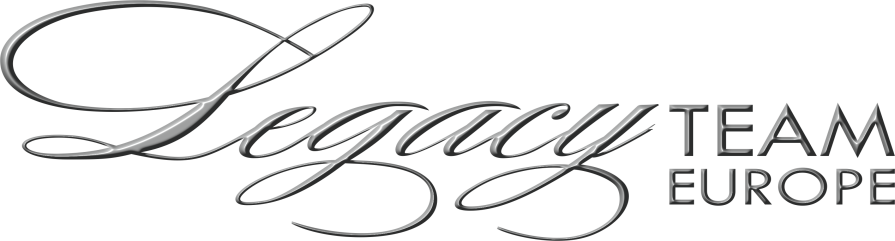 Štruktúrny vzorec  Hcy
O     HNH    H     H
 II         I        I       I
 C   -   C   -   C  -  C  -  S  -  H
  I         I        I       I
OH      H      H      H
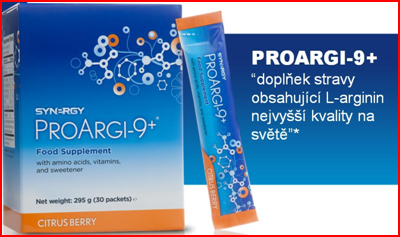 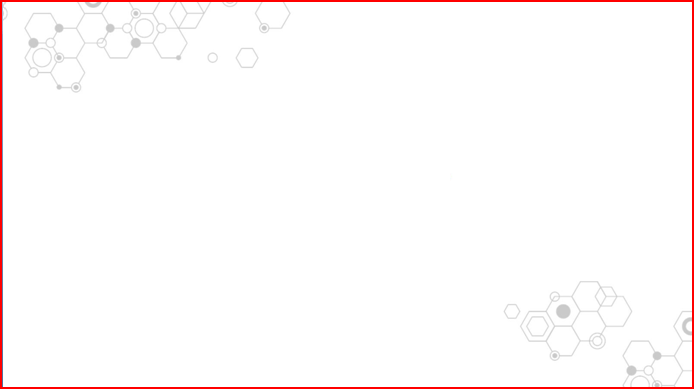 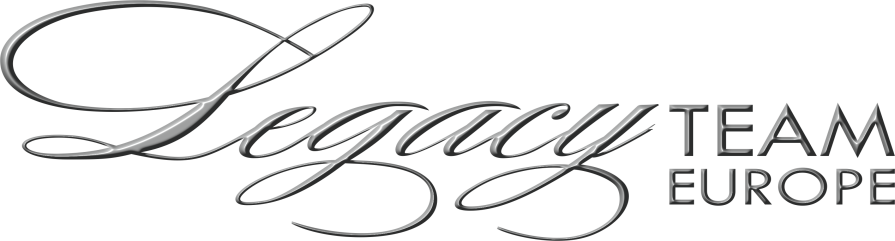 Zjednodušená schéma metabolizmu Homocysteínu (Hcy)
Methionin
S-adenosyl methionin (SAM)
Kys.Listová
Enzým závislý na 
       vit.B12
Homocystein
S-adenosyl homocystein
B6+B12 sú ko-faktory
Cystathion
Cystein
Enzým závislý na
       vit.B6
Ďaľšie metabolické využitie
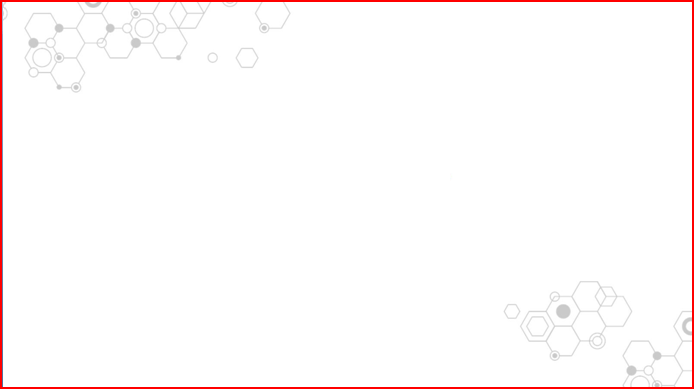 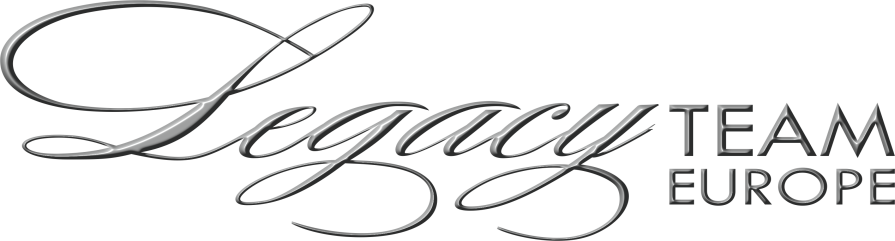 Prvé tri fázy vývoja každého civilizačného ochorenia
                           Dôsledky poruchy biochemického zdravia 
               I.                                    II.                                               III.
                                 Poškodenie enzýmov           Zvýšený          -  cholesterol
Metabolizácia Hcy   Vznik voľných radikálov                               -  krvný tlak
                                    Poškodenie mitochondrií                            -  cukor v krvi
                                    Neurotoxicita                         Poškodenie   -  väziva
                                    Poškodenie imunity                                      -  neurónov
                                    Porucha DNA                                                 -  svalov a tkaniva
                                    pH krvi sa posúva                  Alergie, astma, depresia, autoimunit.ochorenia,
                                                                                     génové mutácie, vznik a rast nádorov

Keď je HyHcy, tak


                                     Poruchy                                      Symptómy, ktoré už diagnostikujú
[Speaker Notes: V stĺpci č.I. vidíme, že ak máme zvýšenú hladinu Hcy v krvi, tak sa jeho toxicita zvyšuje, a to sa prejavuje poruchami v  stĺpci č.II. , a to ešte človek necíti a lekári to neriešia...

Skôr, či neskôr sa tieto poruchy prejavia v stĺpci č.III.  ako rôzne ochorenia...    Tieto symptómy je zdravotníctvo schopné už diagnostikovať.      Všimnite si ale, že v prvých dvoch stĺpcoch, čo je prevencia, sa neodvíja žiadna
činnosť zdravotníctva.
Je obrovský rozdiel v naplnení biochem.zdravia medzi prevenciou (stĺpec č.I.) a tým, čo pacienti dostávajú (v stĺpci č.III.) – chemické lieky.    Oni sa k biochem.zdraviu nemôžu dostať,  lebo tretí stĺpec nie je jeho súčasťou!
To je predsa dôsledok poruchy...]
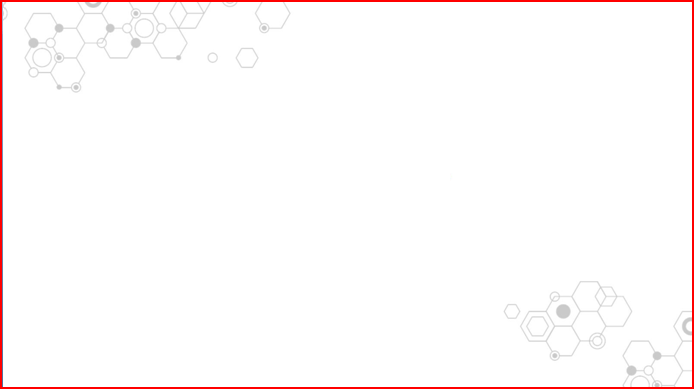 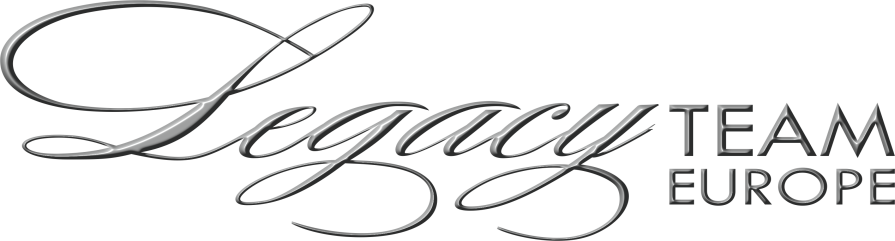 V stĺpci č.I. vidíme, že ak máme zvýšenú hladinu Hcy v krvi, tak sa jeho toxicita zvyšuje, a to sa prejavuje poruchami v  stĺpci č.II. , a to ešte človek necíti a lekári to neriešia...

Skôr, či neskôr sa tieto poruchy prejavia v stĺpci č.III.  ako rôzne ochorenia...
Tieto symptómy je zdravotníctvo schopné už diagnostikovať.
Všimnite si ale, že v prvých dvoch stĺpcoch, čo je prevencia, sa neodvíja žiadna
činnosť zdravotníctva.

Je obrovský rozdiel v naplnení biochem.zdravia medzi prevenciou (stĺpec č.I.)
a tým, čo pacienti dostávajú (v stĺpci č.III.) – chemické lieky.
Oni sa k biochem.zdraviu nemôžu dostať, lebo tretí stĺpec nie je jeho súčasťou!
To je predsa dôsledok poruchy...
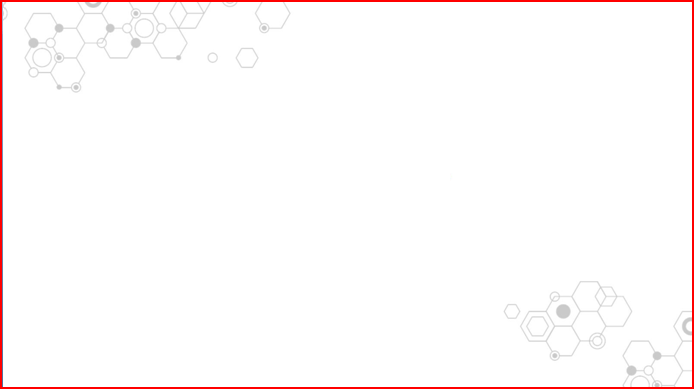 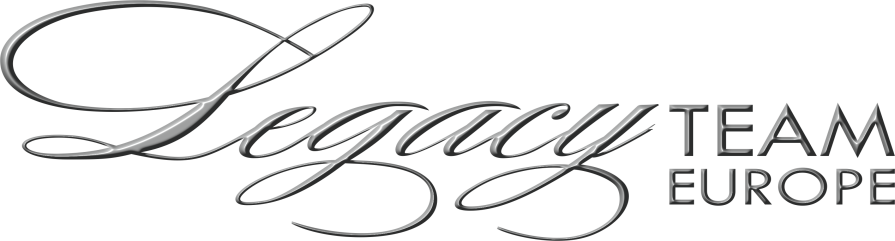 Nášmu Team-u Legacy ide o to, aby sa ľudia v segmente
                         prevencie civilizač.ochorení stali „svojprávny“.

Informácie tohoto typu pomôžu ľuďom začať lepšie chápať svoje telo, procesy a
spätnú väzbu tela.
Dôležité je pochopiť a porozumieť, čo sa v našom tele deje.
Fyziologická hladina Hcy je 5-7 jednotiek.
Zvýšené hodnoty už o 4-5 jednotiek znamenajú vysoký stupeň zápalov, čo má 
brutálny dopad na všetky orgány, bunky a tkanivo.
Väčšinou bývajú namerané hodnoty 15,20 a viac jednotiek a to už sme
veľmi ohrozený druh...

Doporučujem si nechať merať Hcy 2x/R.
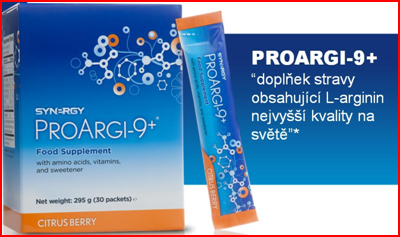 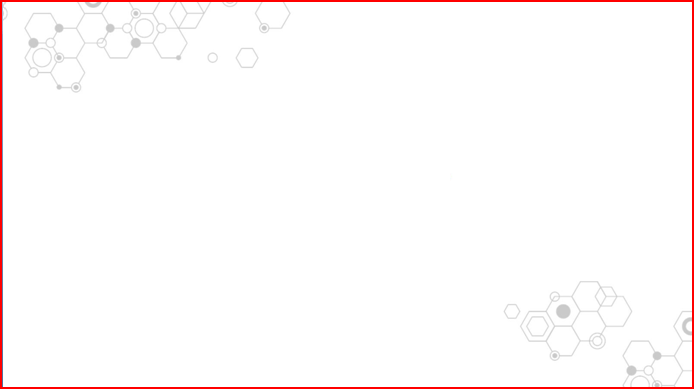 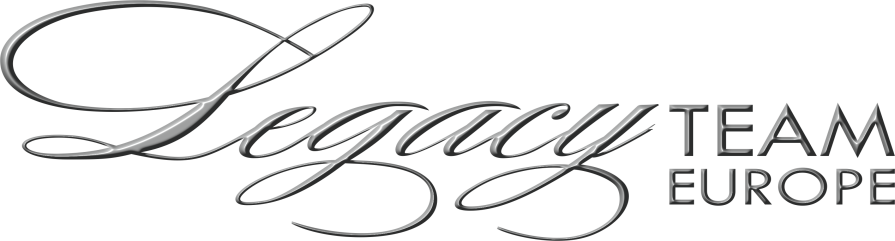 Biochemické zdravie  je vlastne Anti-aging

Znamená to zostať zdravý a vitálny.

Čiže nebyť nepohyblivý- sedieť niekde v kresle, nemotorný, opuchnutý, otrávený         s nefunkčnými orgánmi... chceme predsa byť vitálni, tešiť sa zo života a vychutnávať
si ho v každom veku.
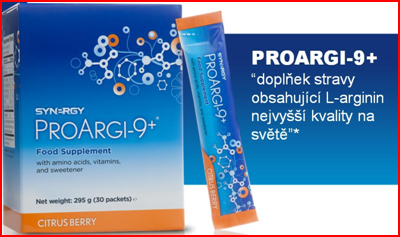 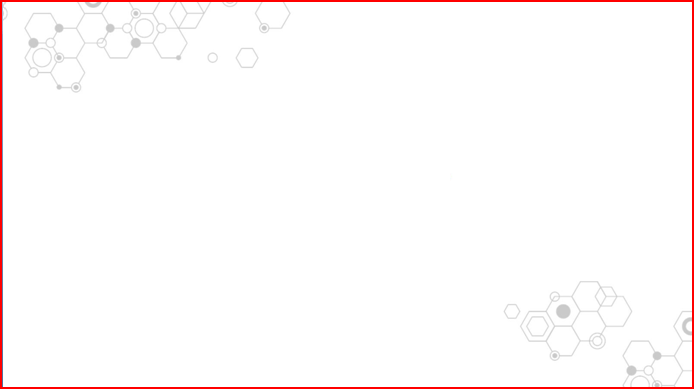 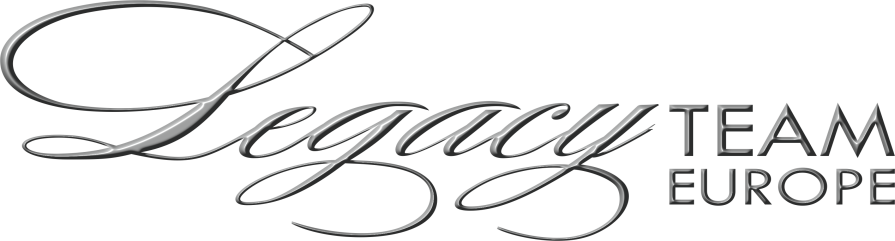 ProArgi 9+   je jediný potravinový doplnok celosvetovo, ktorý je v PDR
                          a používajú ho špičkoví športovci, nakoľko je legálny aj pre  OH,
                          Majstrovstvá sveta,  IFBB-body building súťaže,  WPF vzpieračské
                          súťaže,  NFL a NBA súťažiach,  Ironman atď...

Je v práškovej forme a užívajú sa 1-2 sáčky /D. 
Pridáva sa do vody (0,25-0,50l na 1 sáčok).
Pri zdravot.problémoch môžeme užiť až 4 sáčky.
Má výbornú citrusovú chuť.
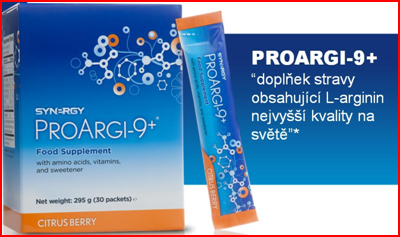 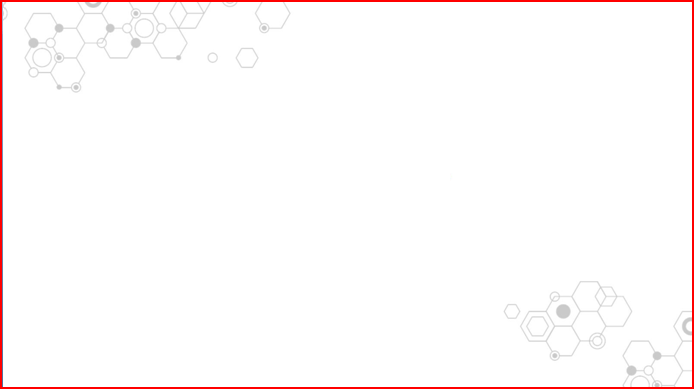 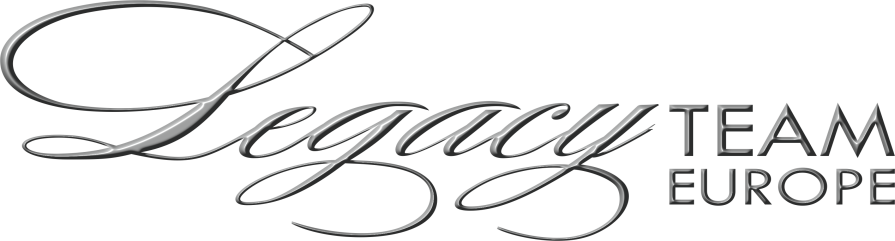 Ďakujem a prajem pevné   BIOCHEMICKÉ ZDRAVIE
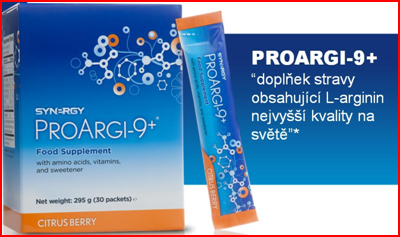 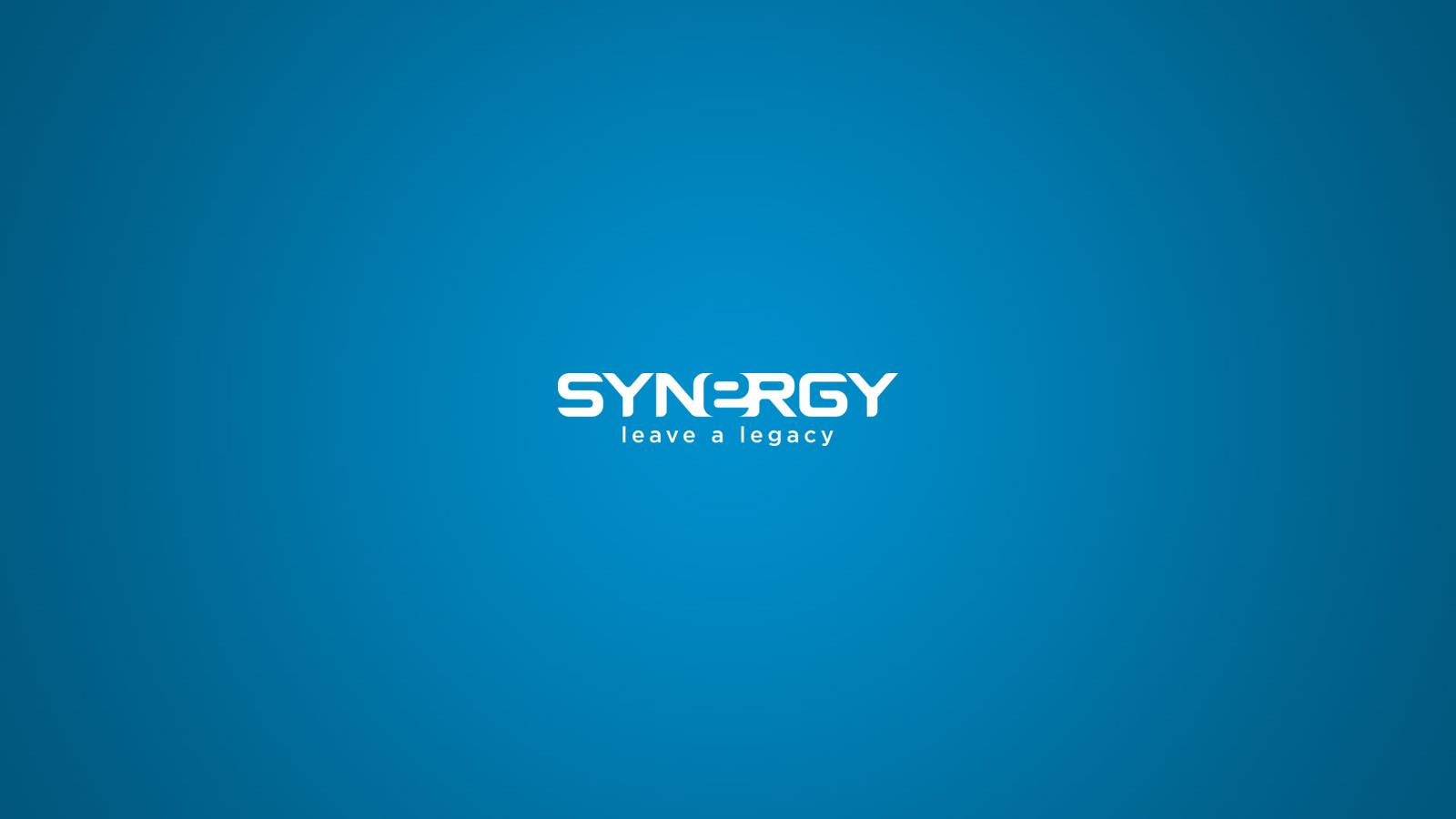